«Это моя мама…»
Детские работы,  в рамках конкурса рисунков  посвящённого празднику «День Матери»
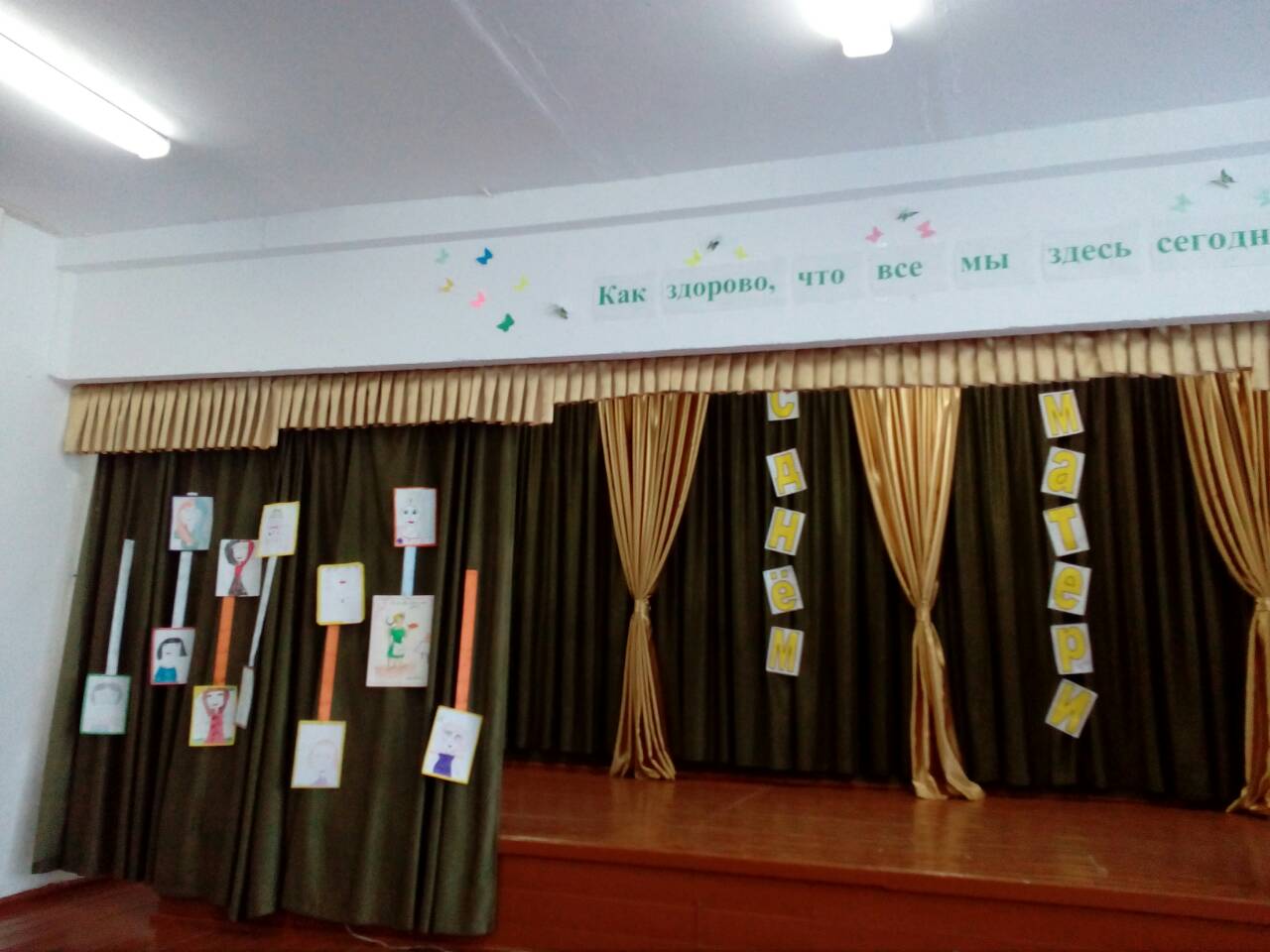 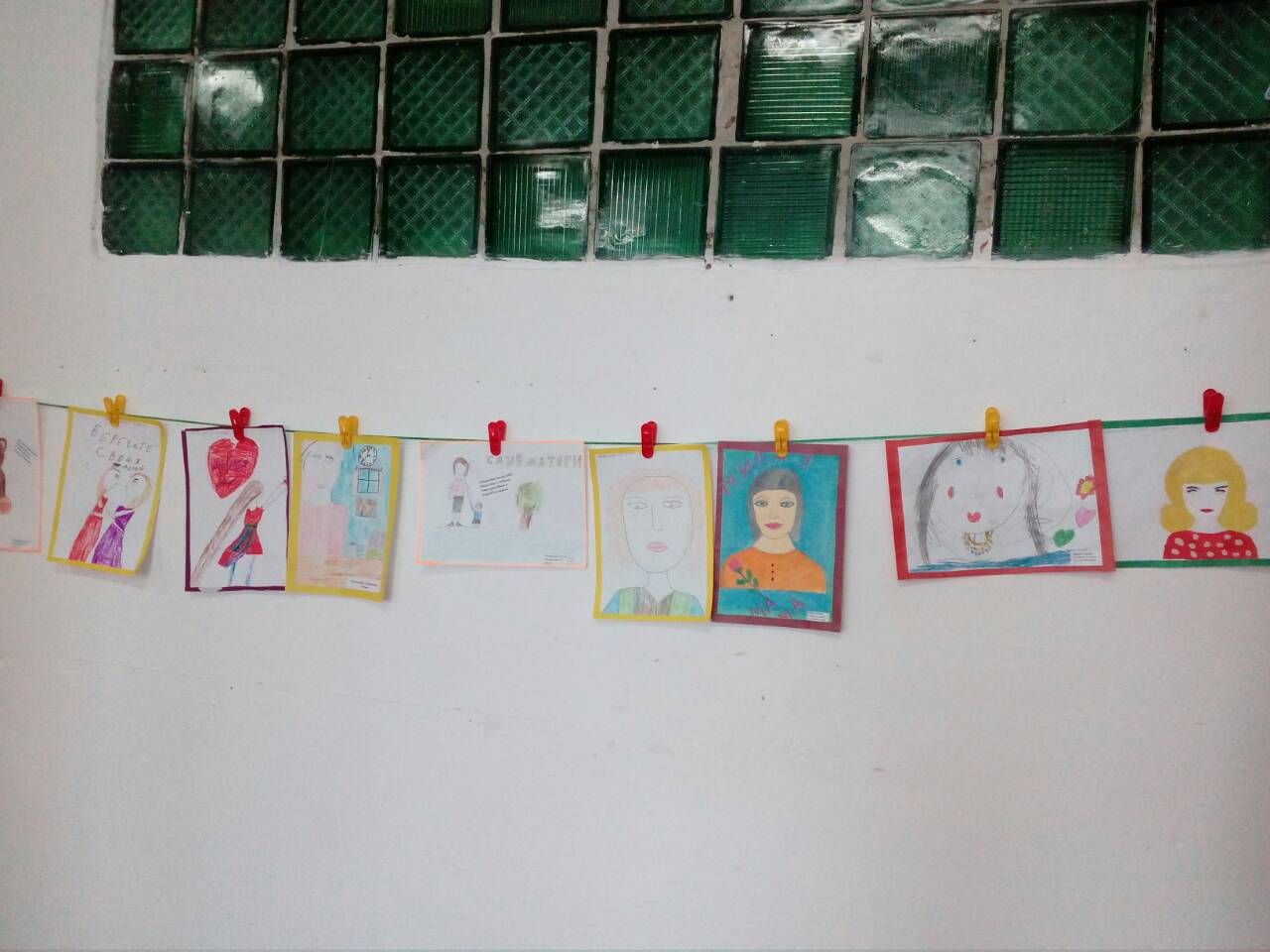 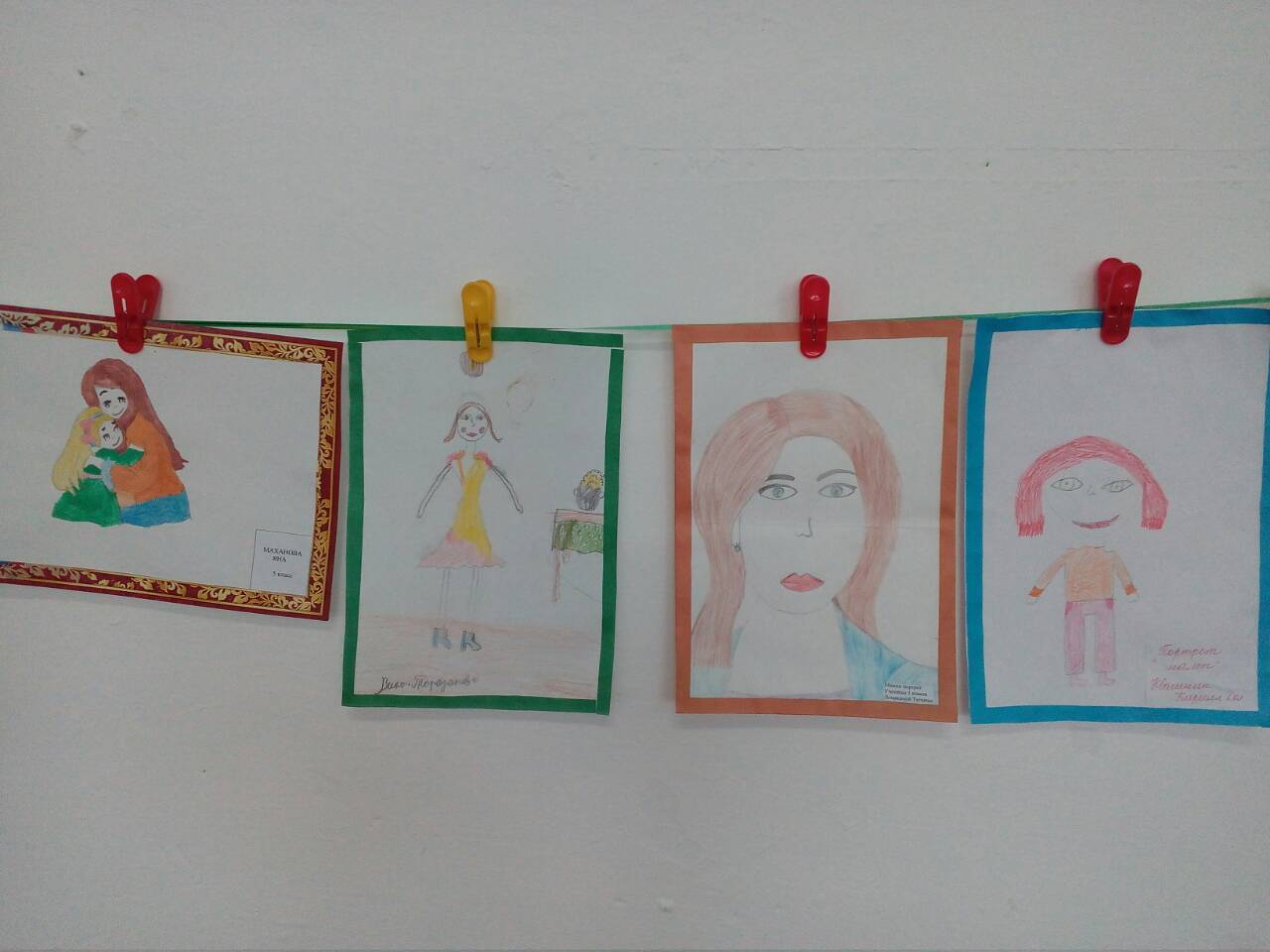 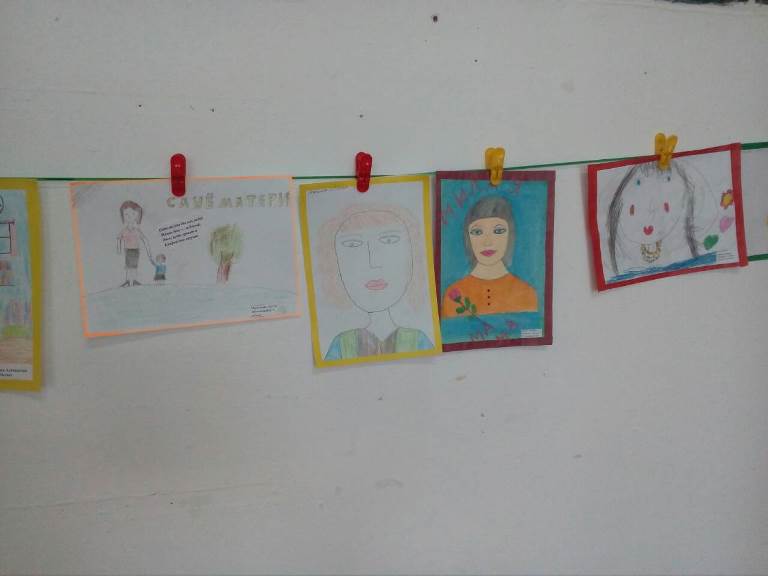 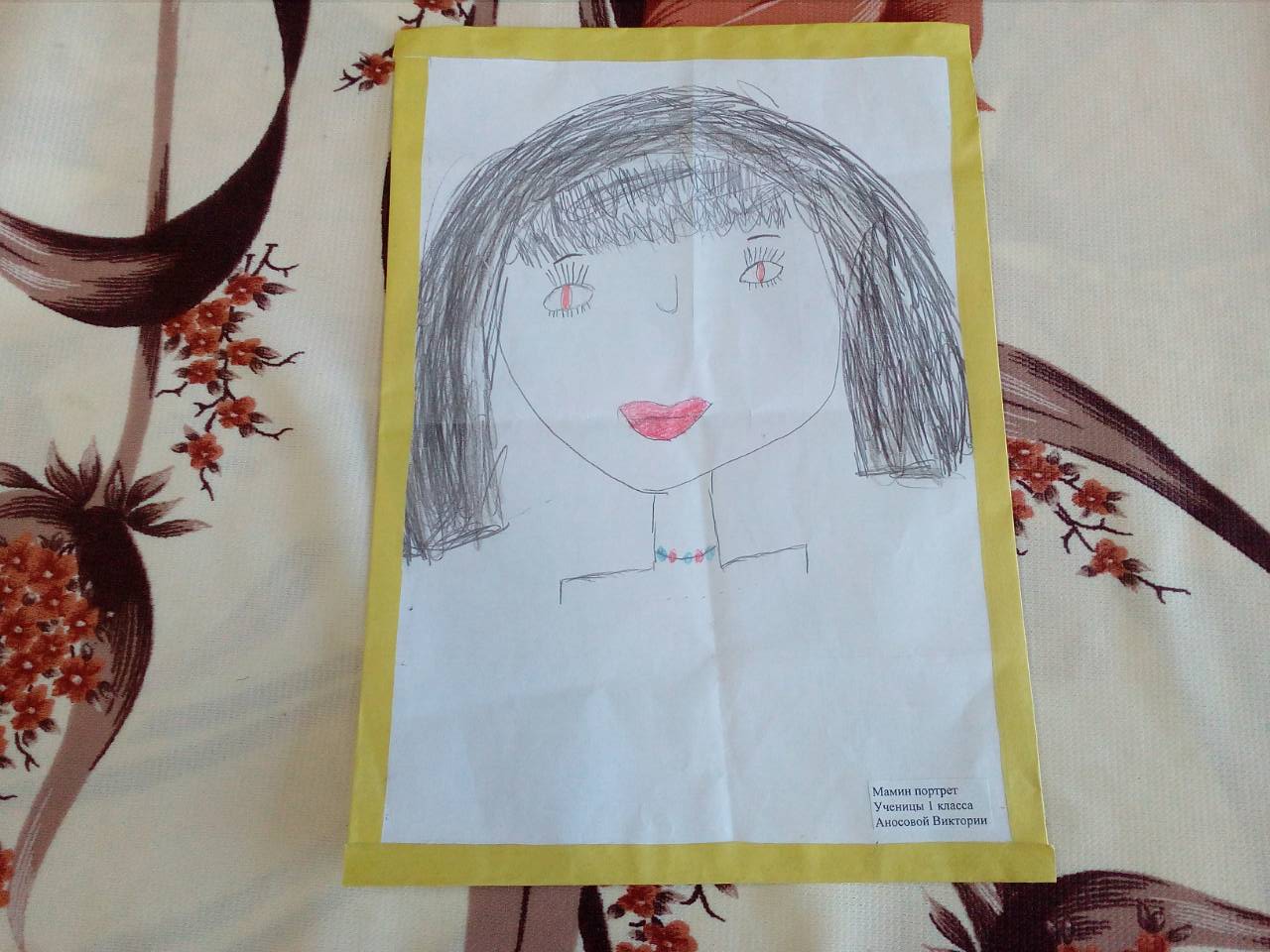 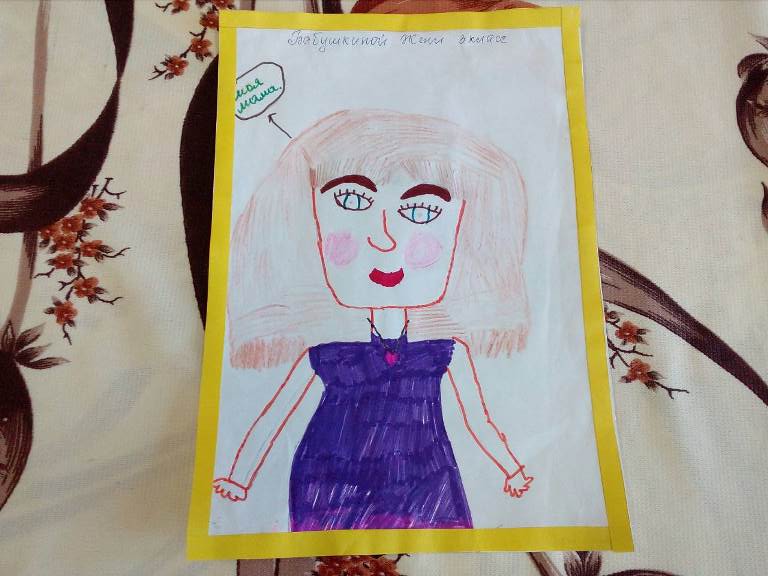 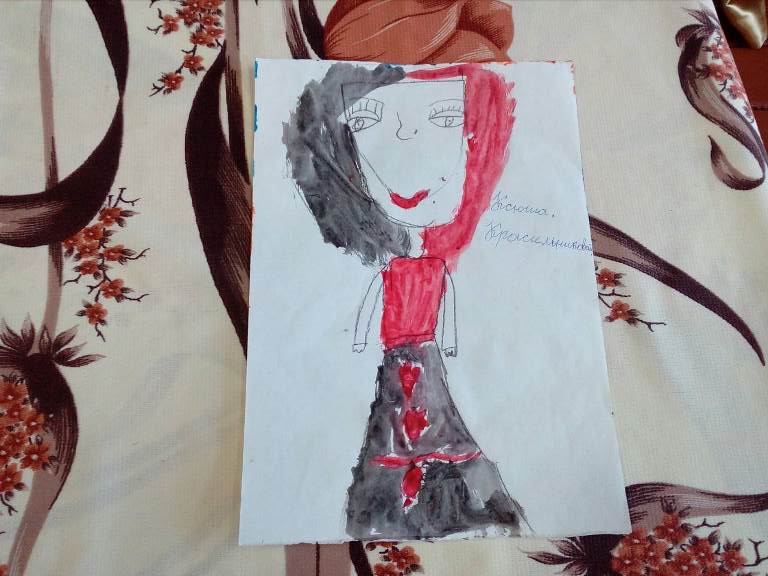 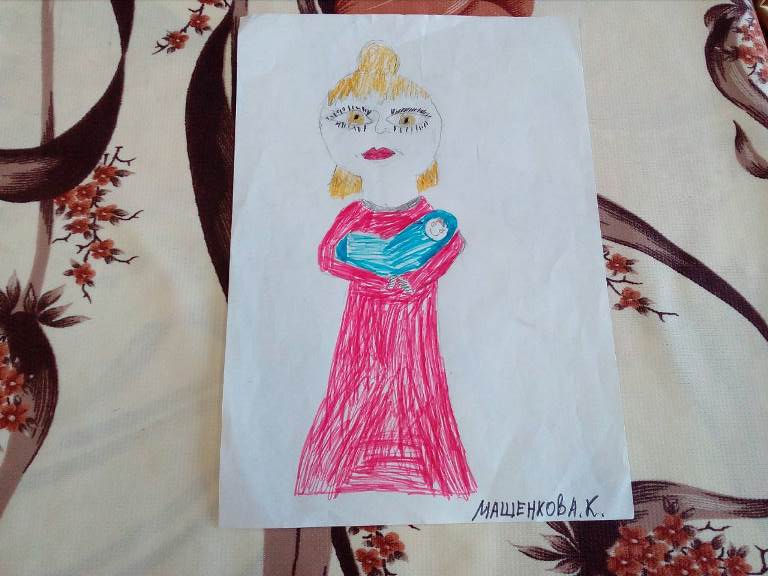 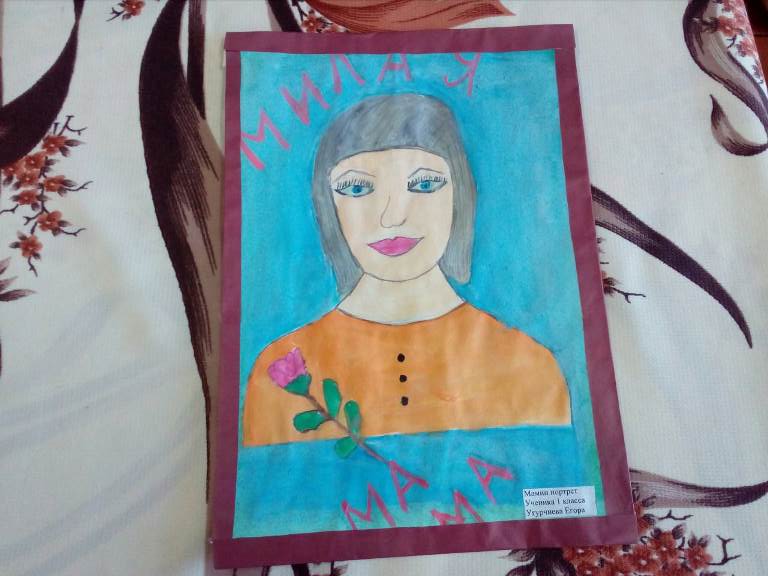 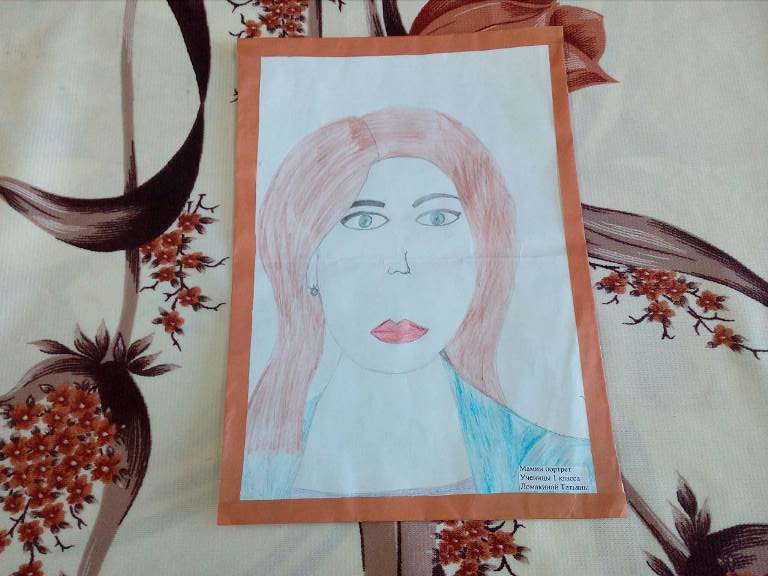 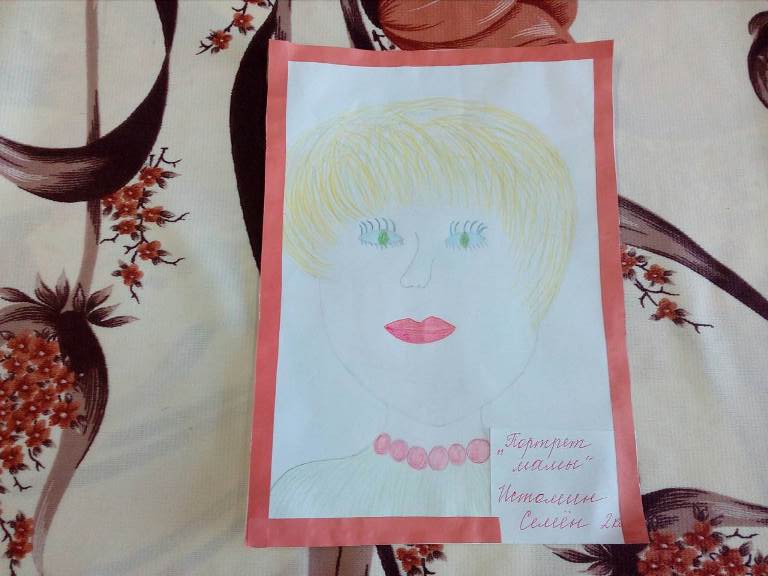 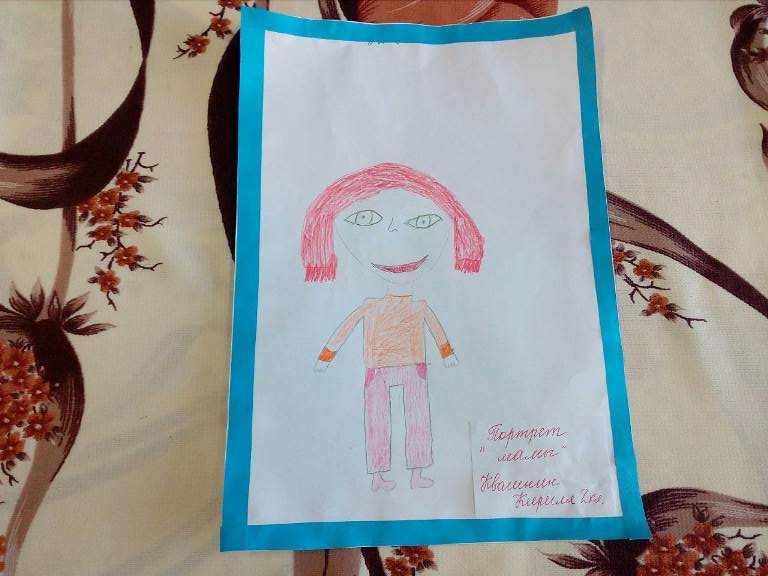 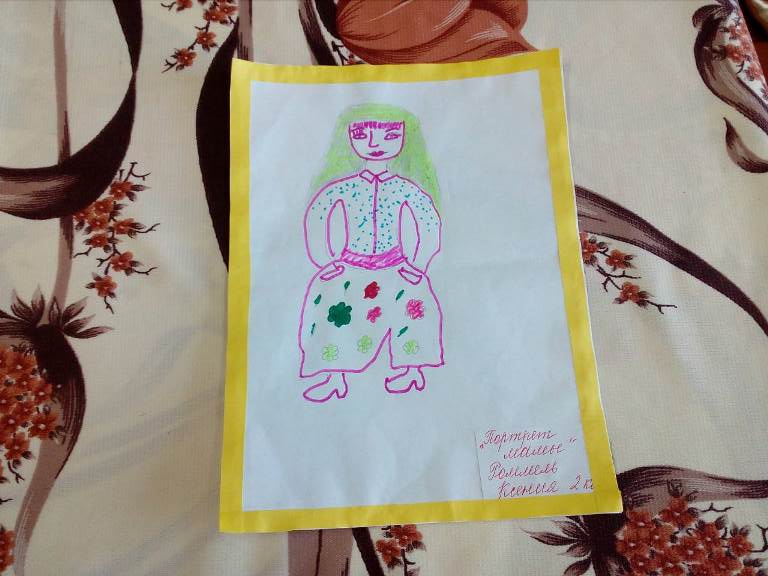 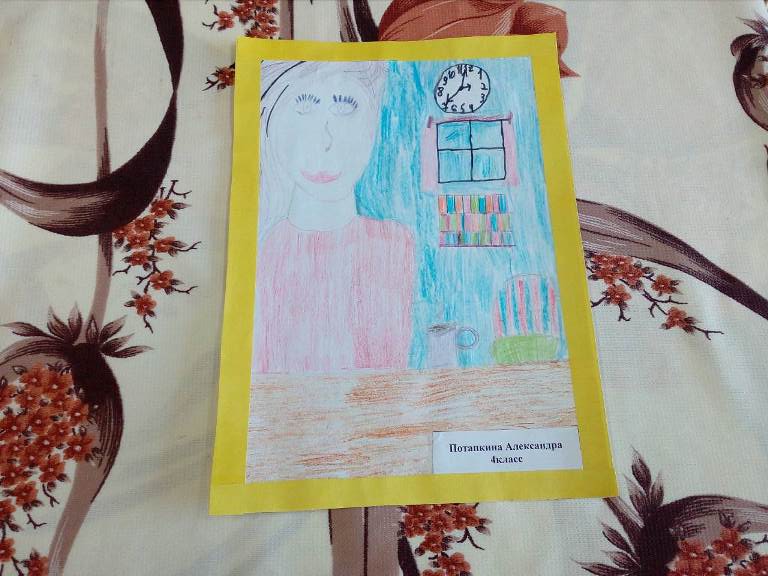 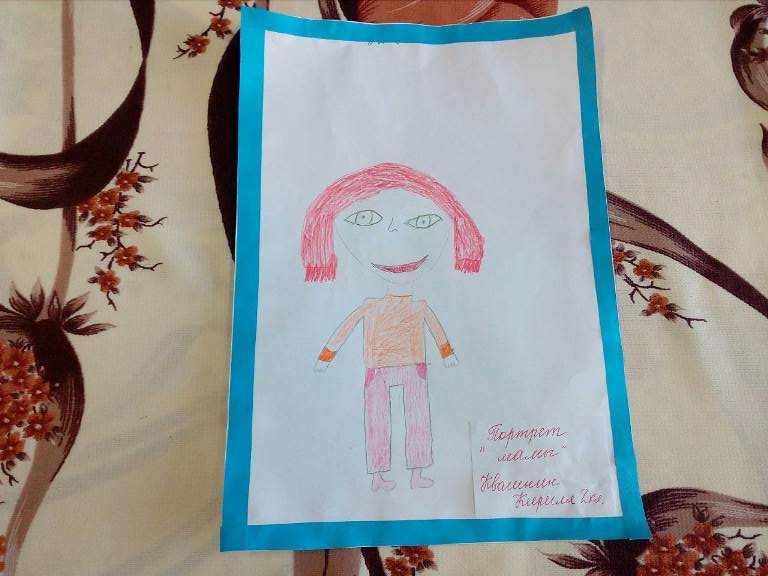 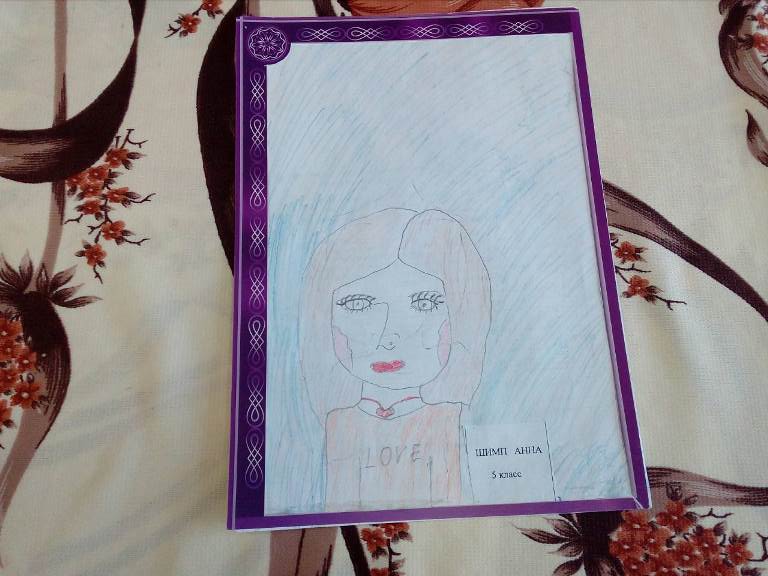 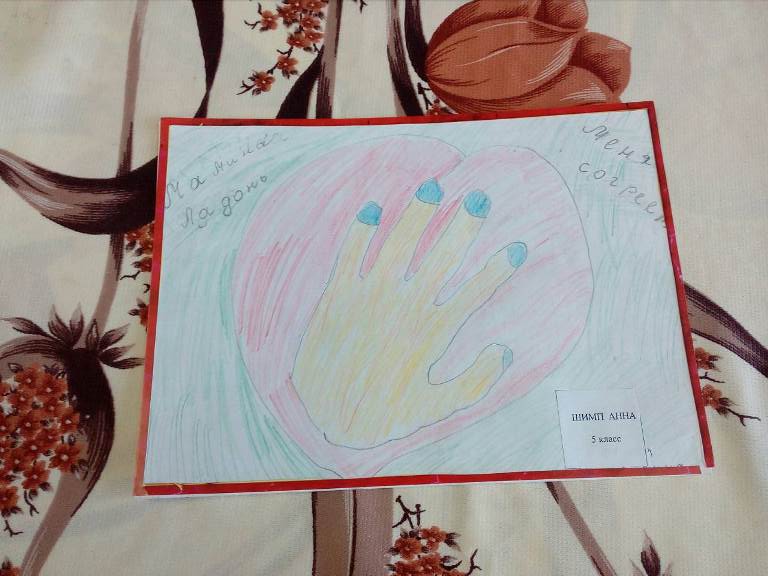 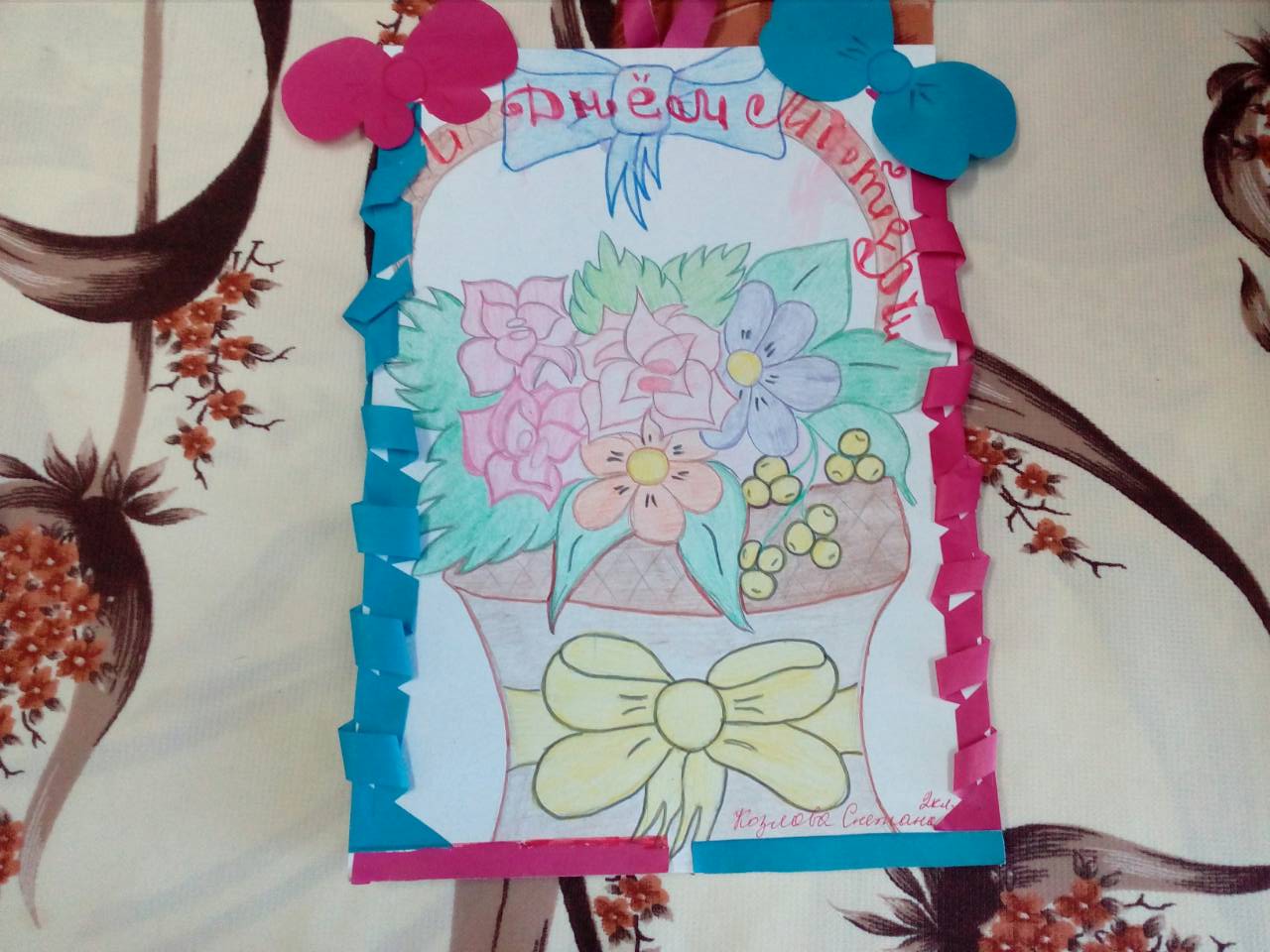 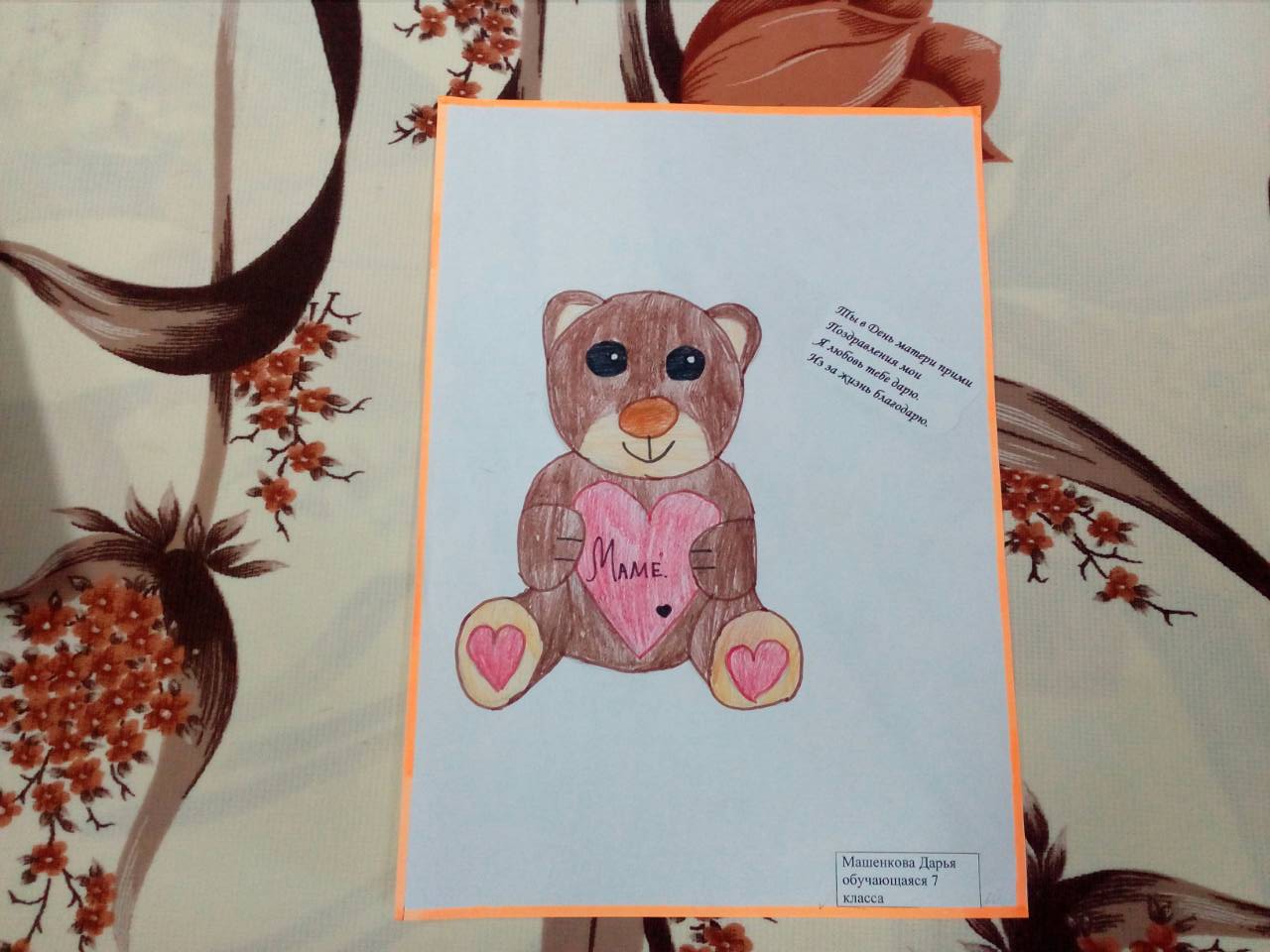 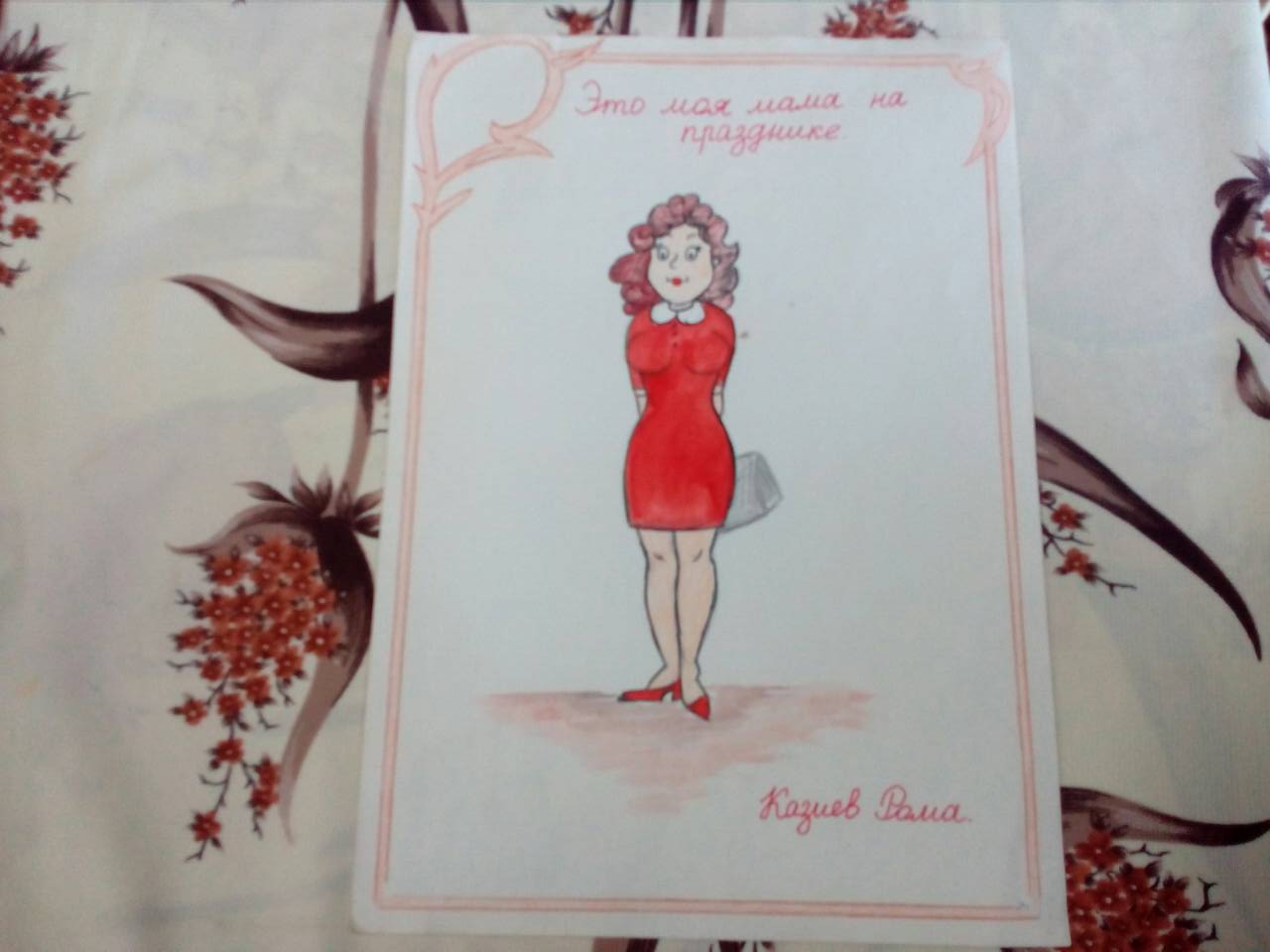